Книги о подростках и для подростков
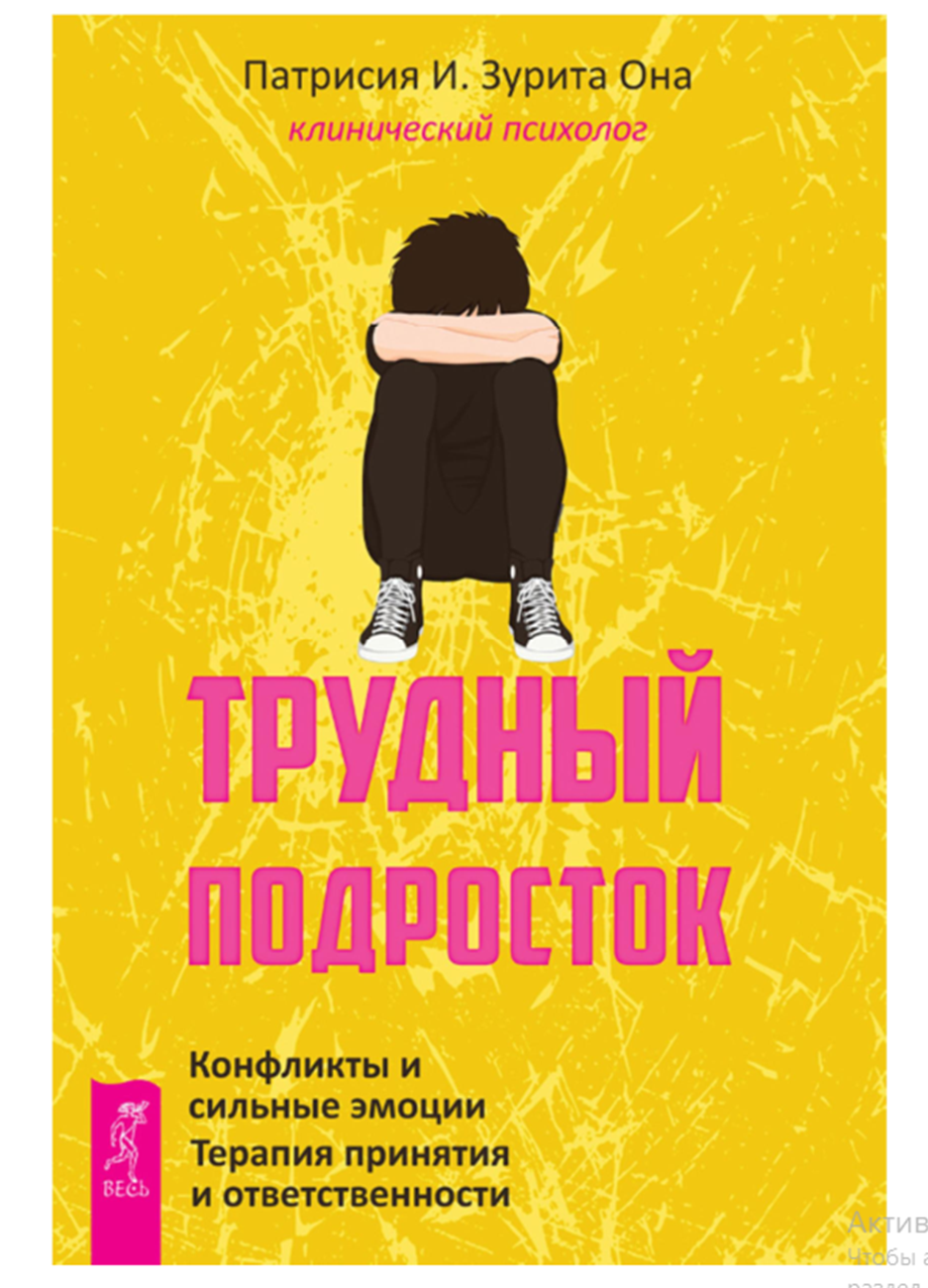 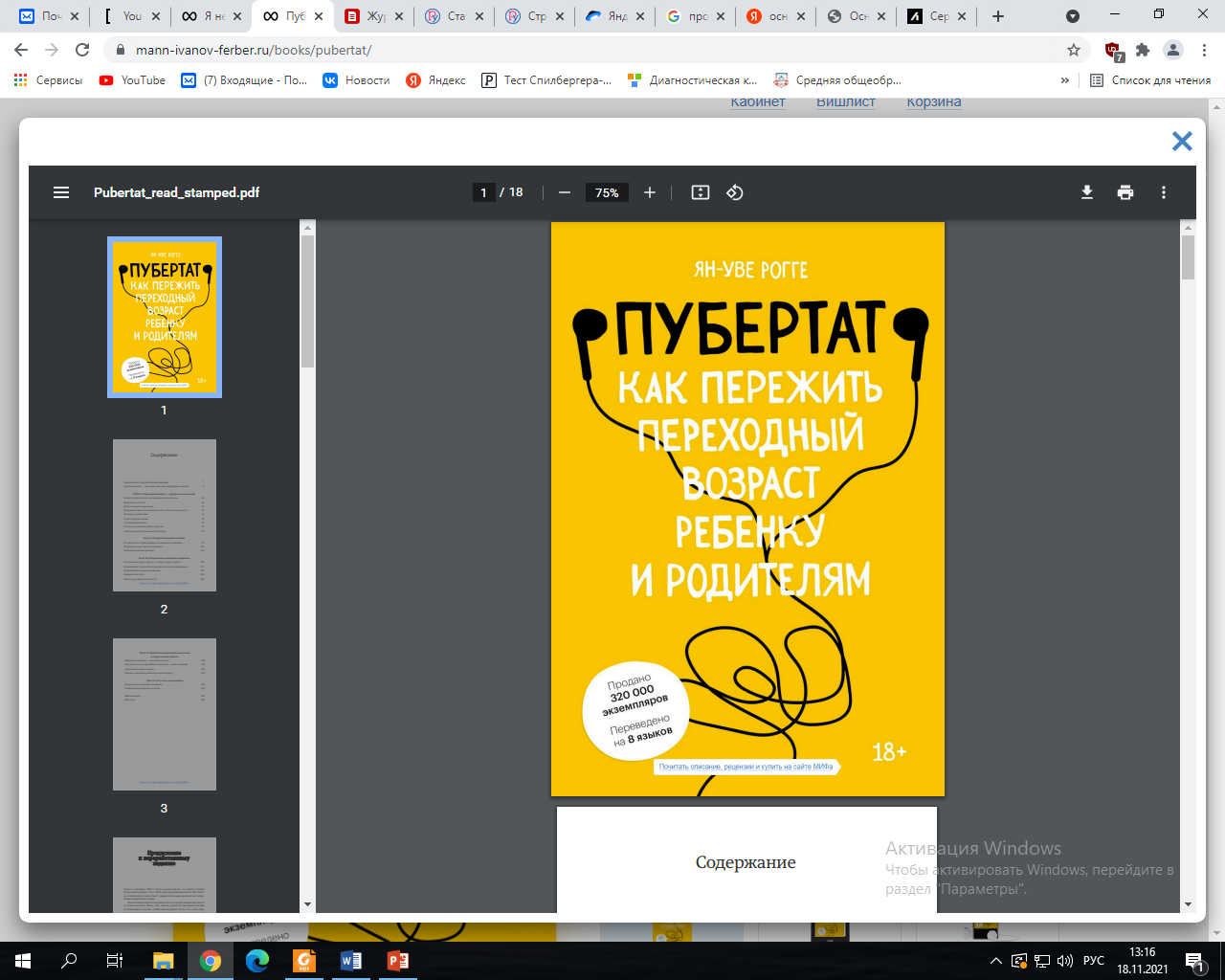 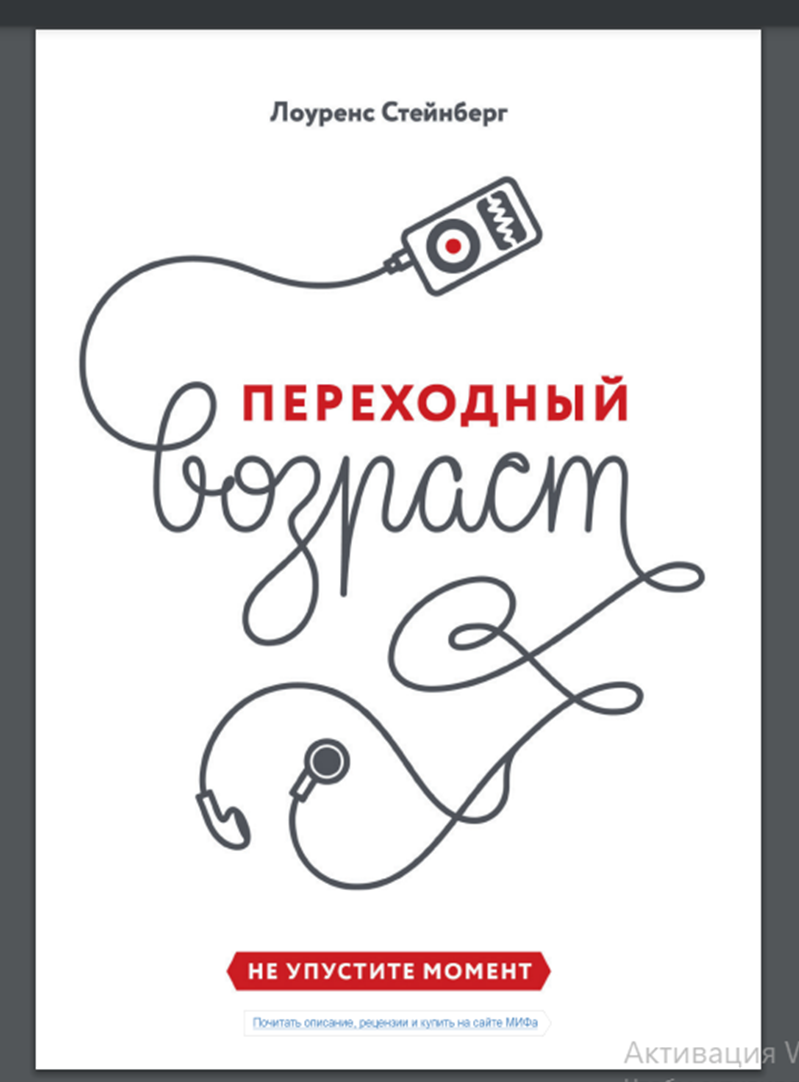 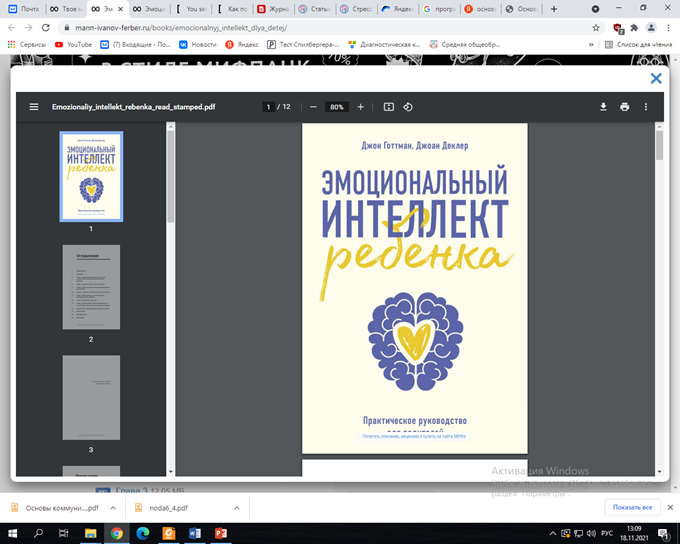 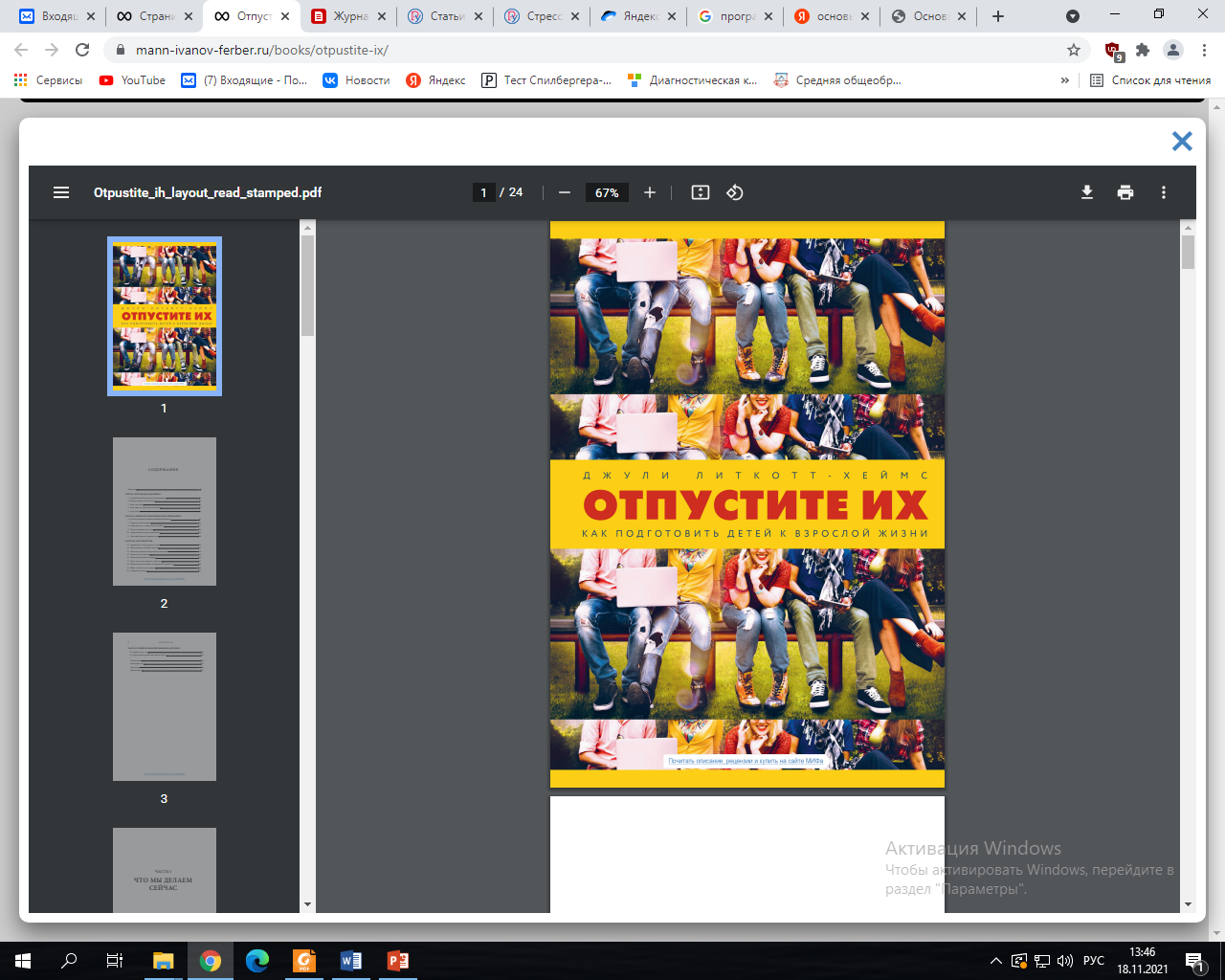 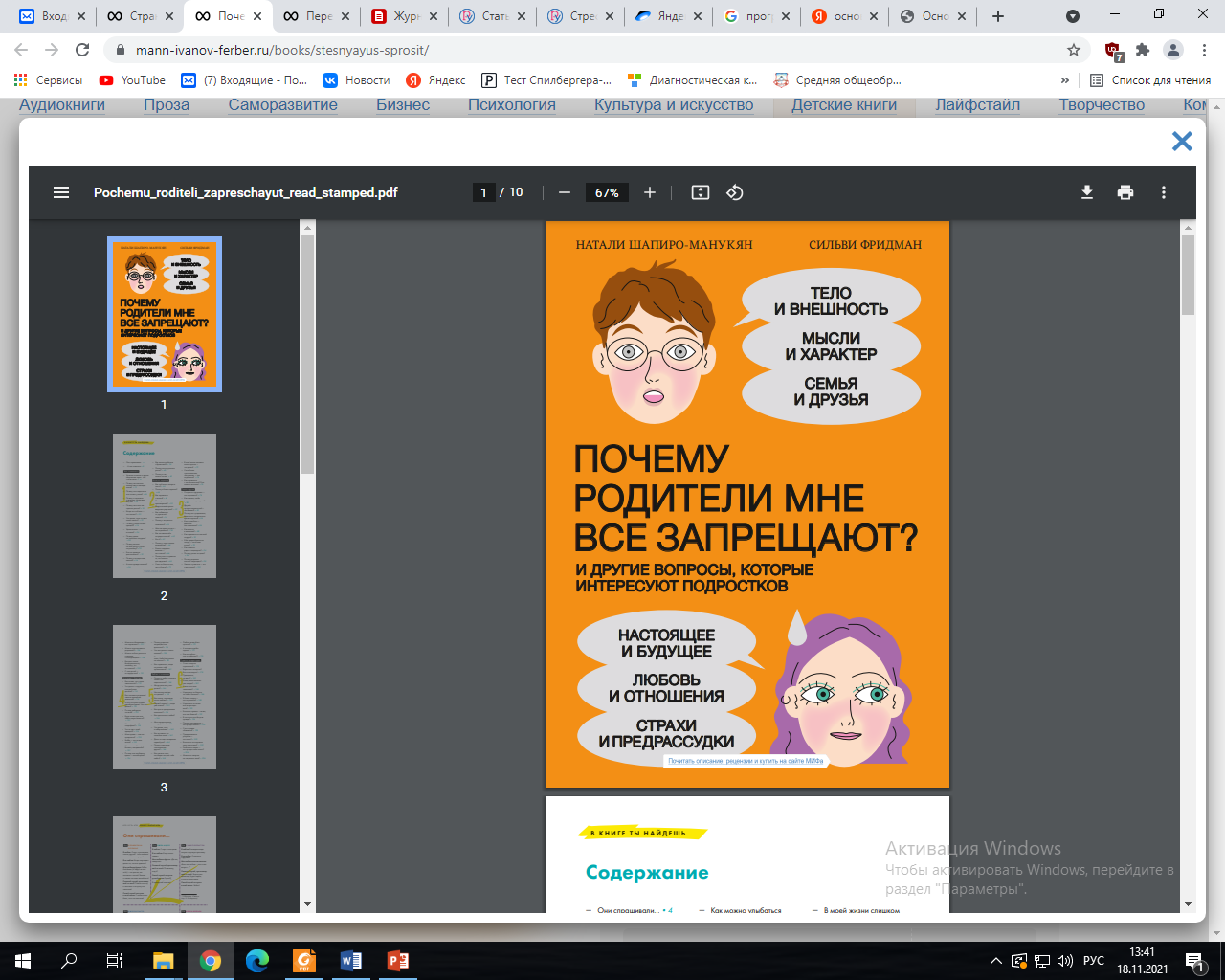 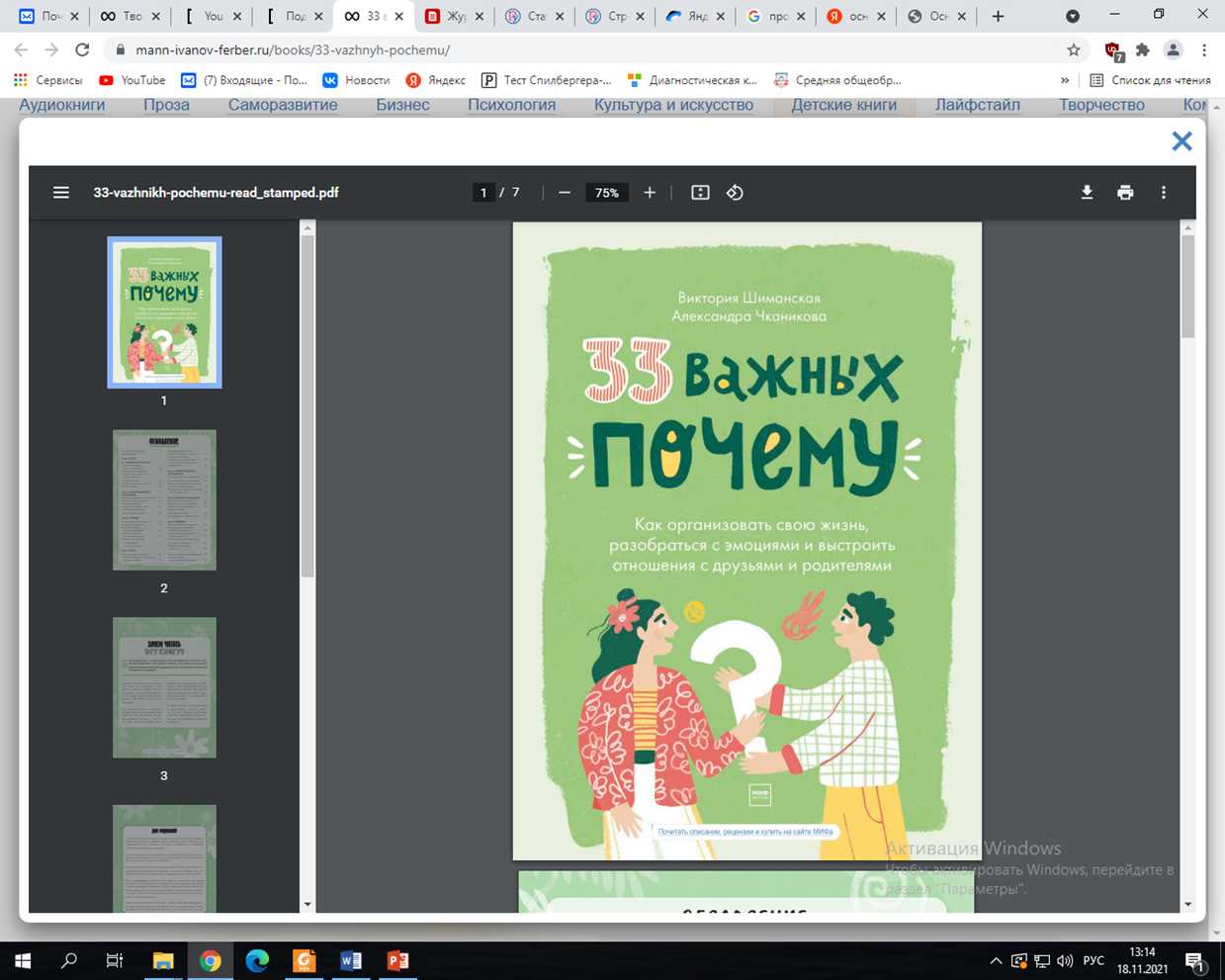 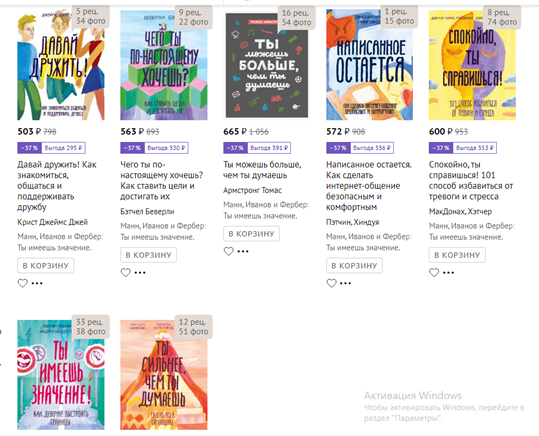 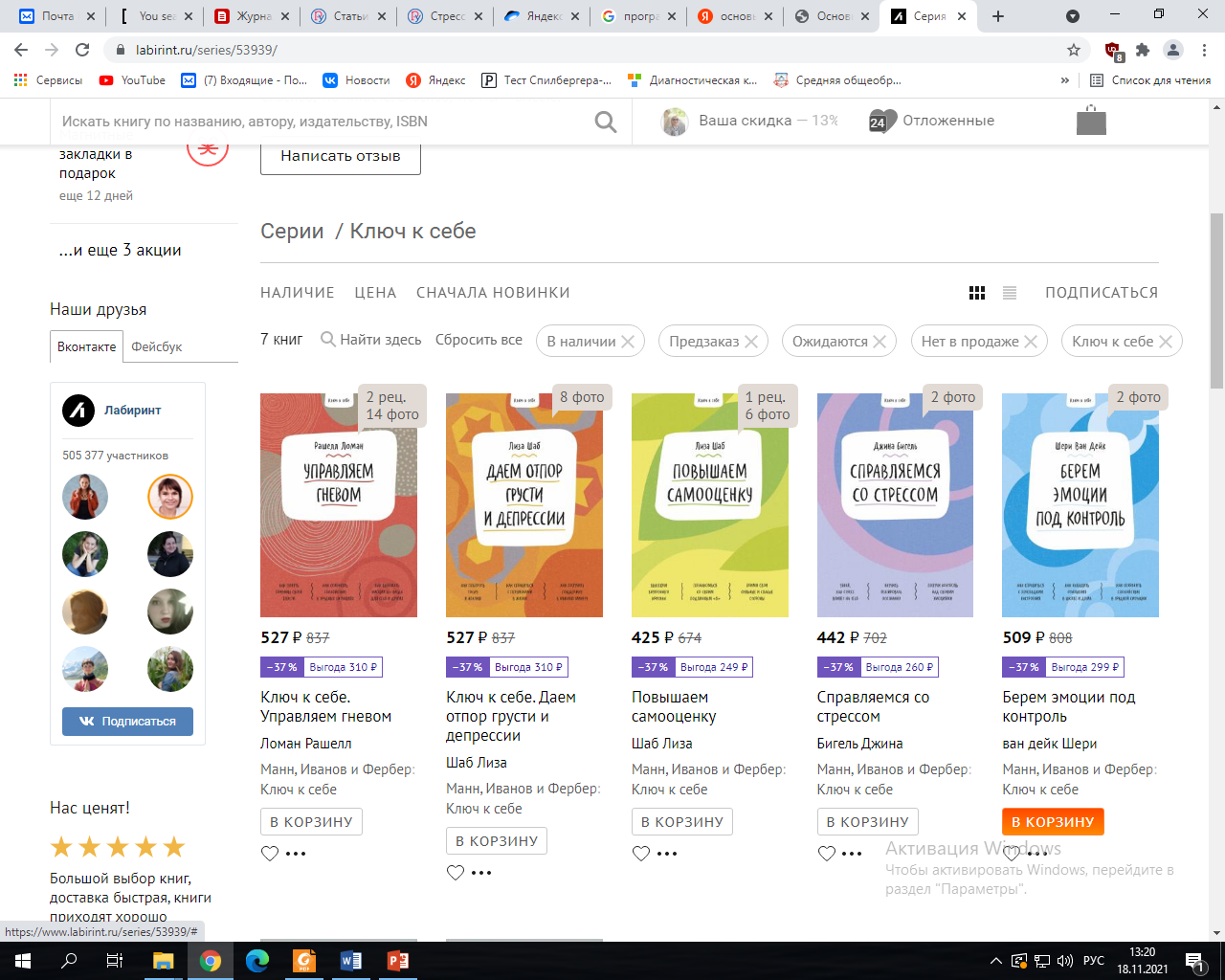 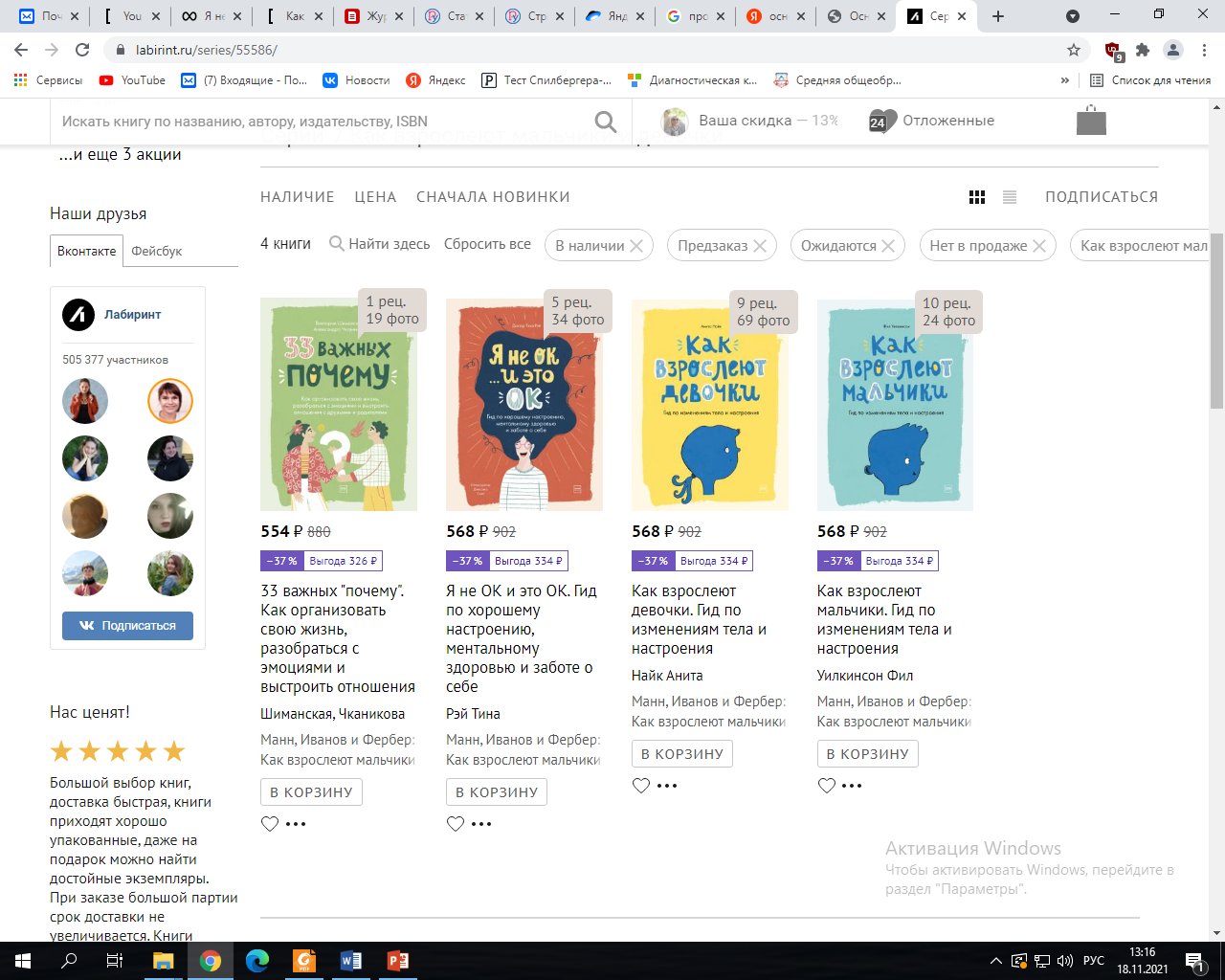 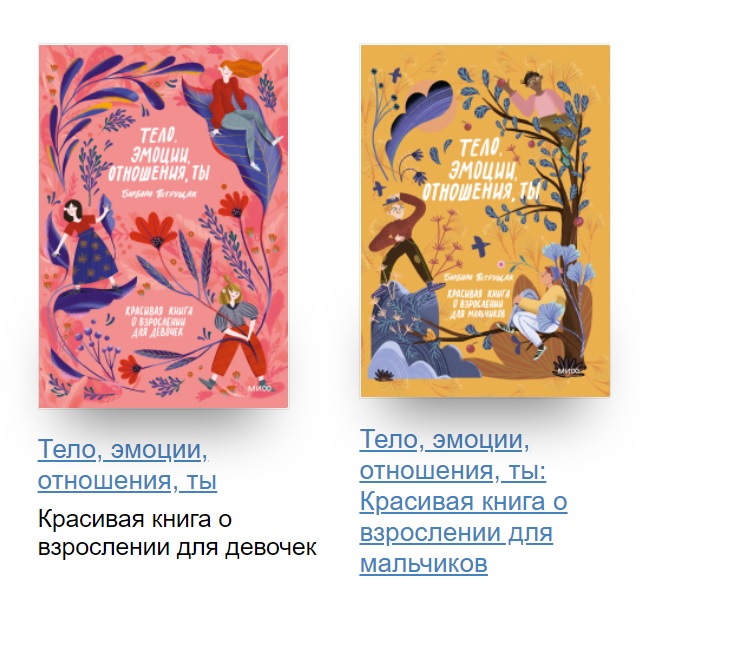